The First 1,000 Days: A Crucial Time for Mothers and Children—And the World
Roger Thurow
Guatemala
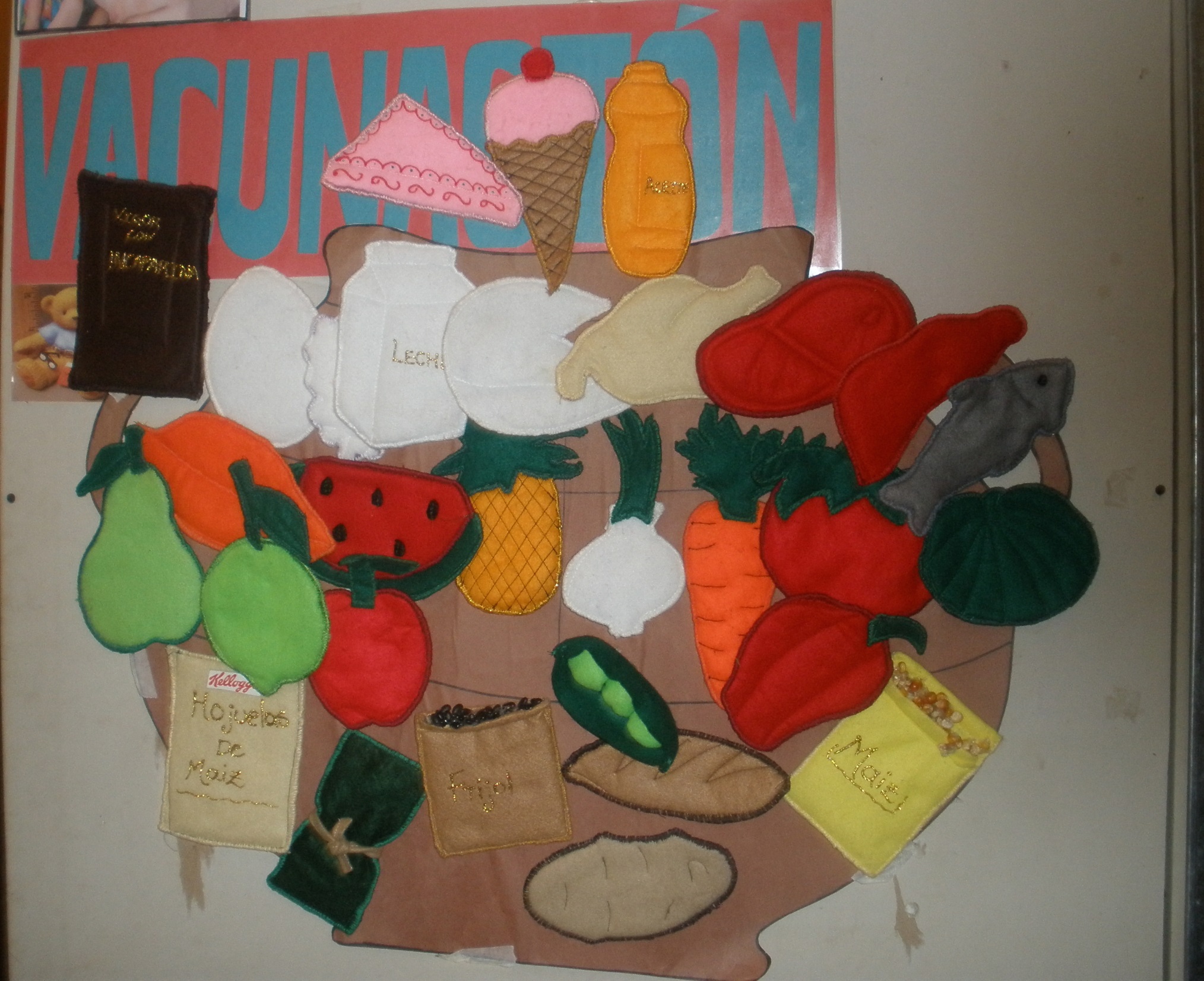 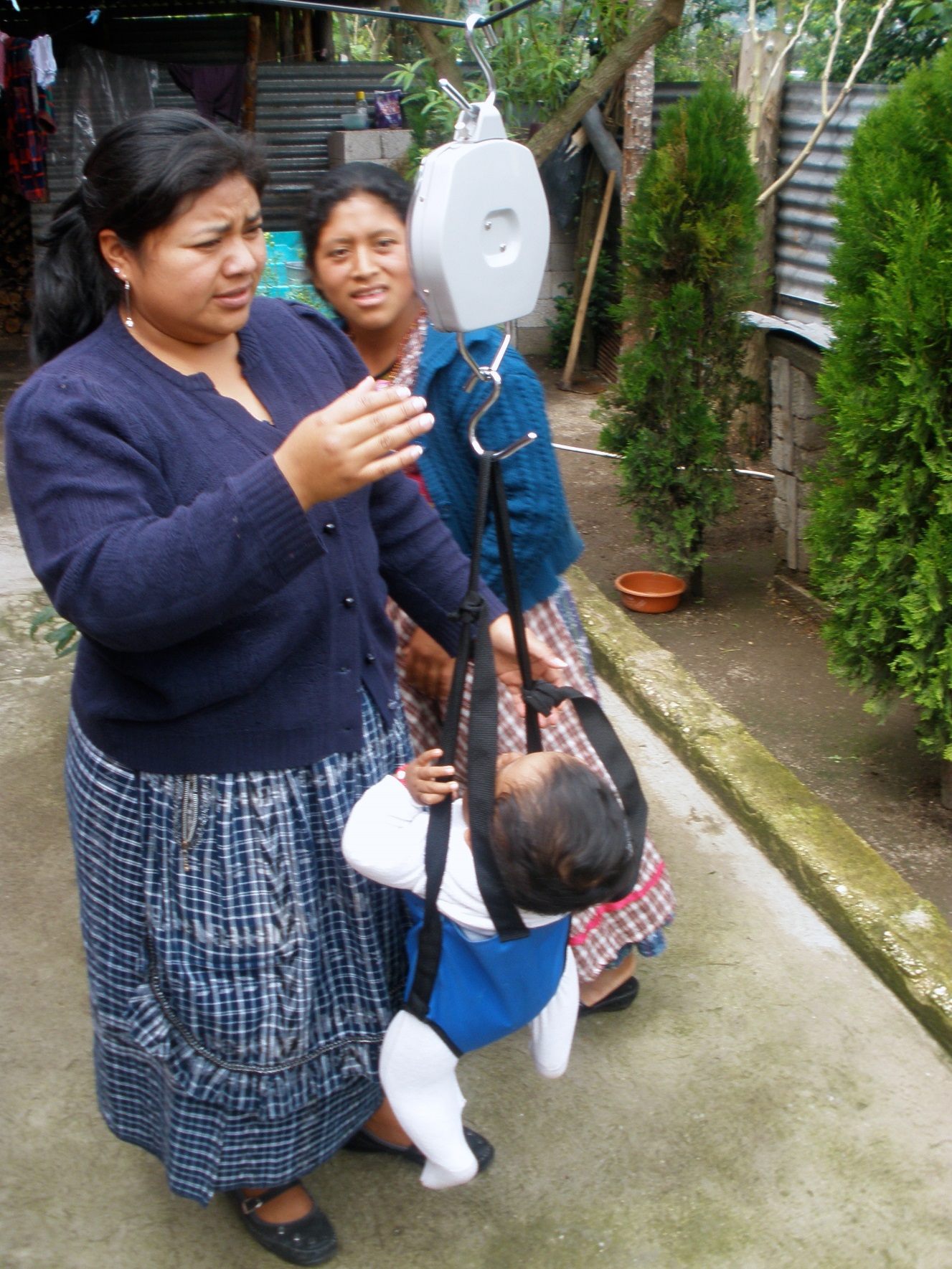 Jorge and Yesica
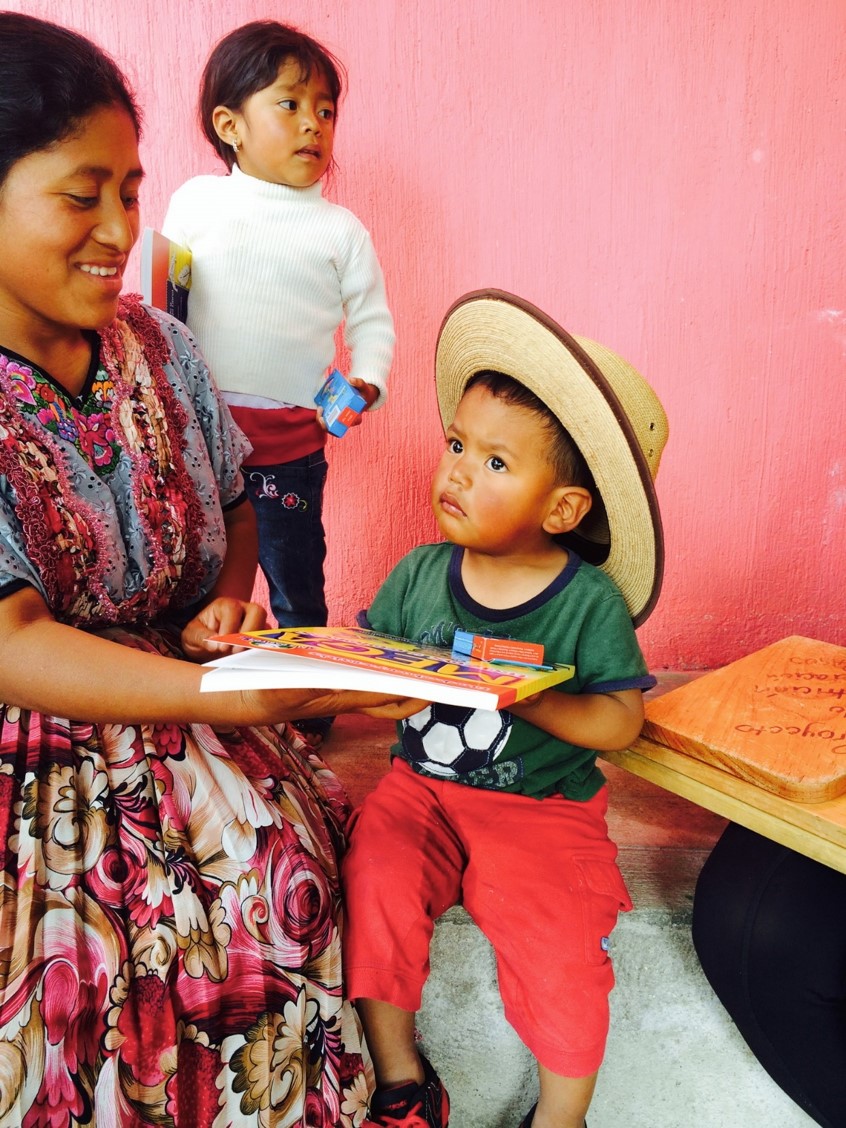 Maria Estella, Jorge, and Yesica
Jorge and Yesica